L-IMĠIBA MAL-BARRANIN
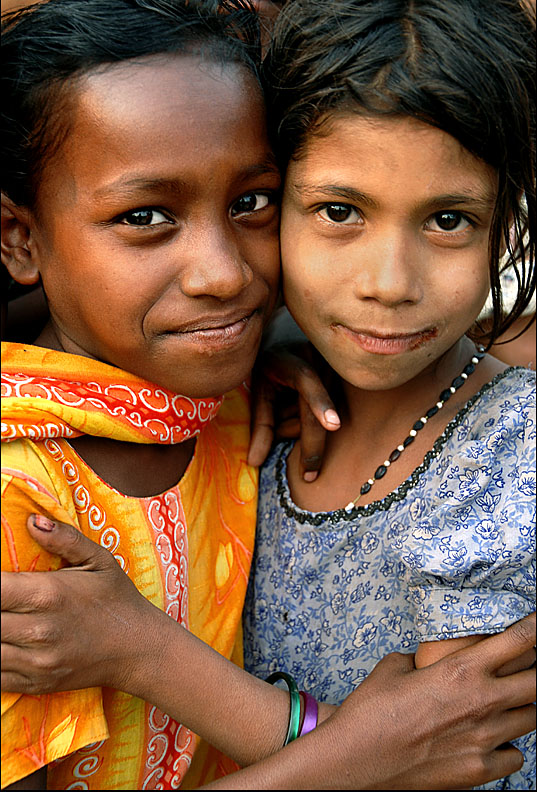 www.ofm.org.mt
16 il-Ħadd matul is-sena Ċ
Qari mill- Ktieb
 tal- Ġenesi 
Ġen 18, 1-10a
F’dak iż-żmien, il-Mulej deher lil Abraham ħdejn il-ballut ta’ Mamri; u hu kien fil-bieb tal-għarix       fl-aqwa tas-sħana tal-jum.
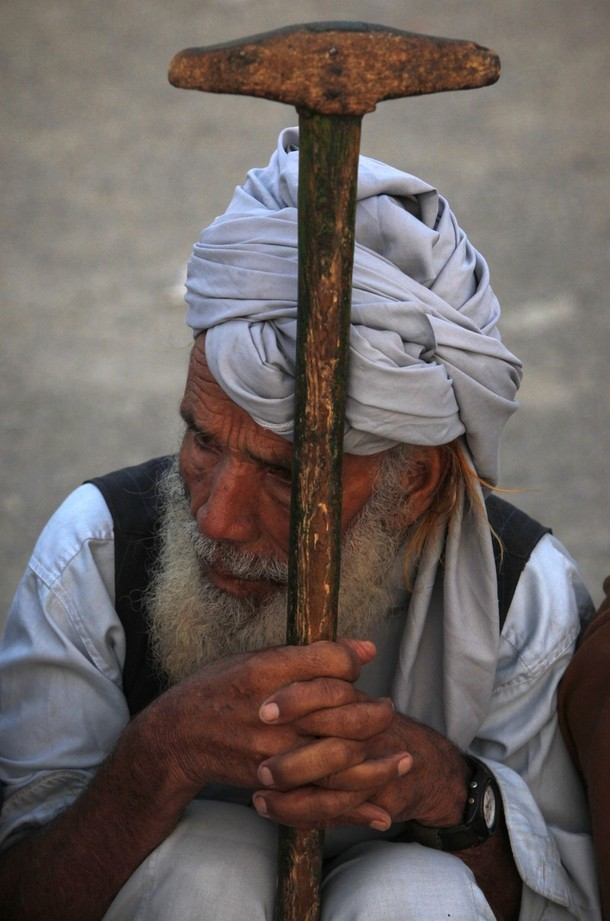 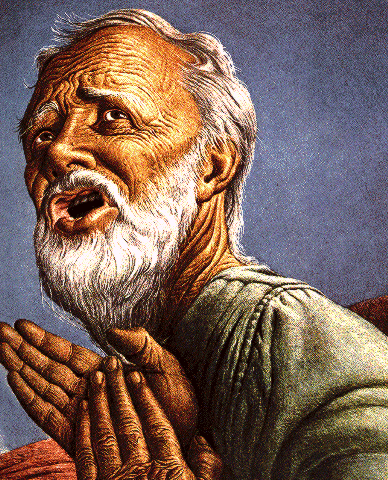 U refa’ għajnejh u ħares, u ra tlitt irġiel weqfin quddiemu;
u malli rahom mar jiġri jilqagħhom mill-bieb   tal-għarix u nxteħet wiċċu fl-art quddiemhom. U qal:
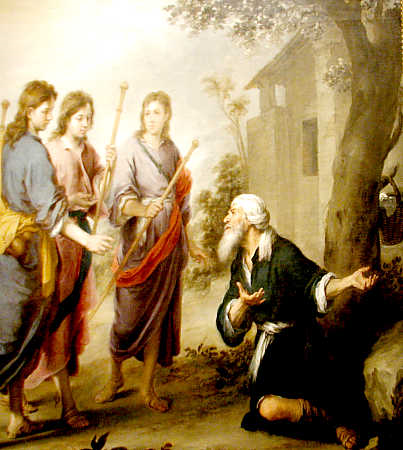 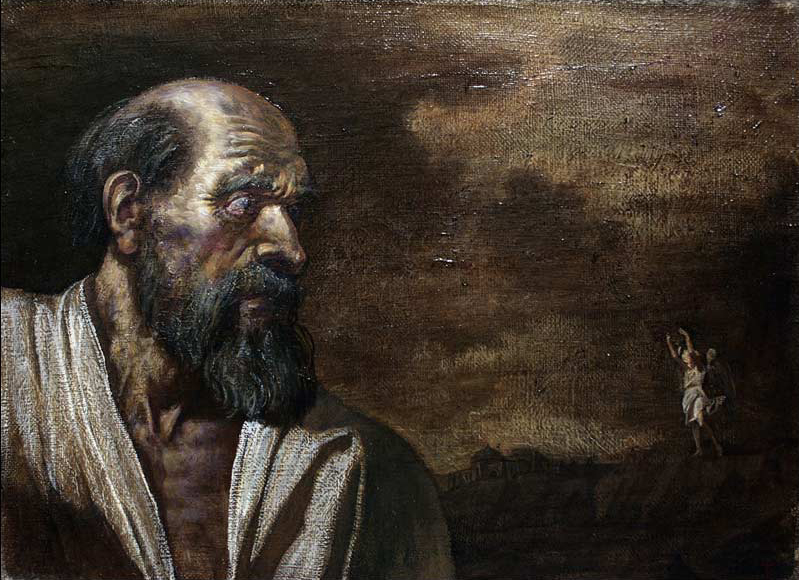 «Sidi, jekk jien sibt ħniena f’għajnejk, tibqax għaddej minn quddiem il-qaddej tiegħek.
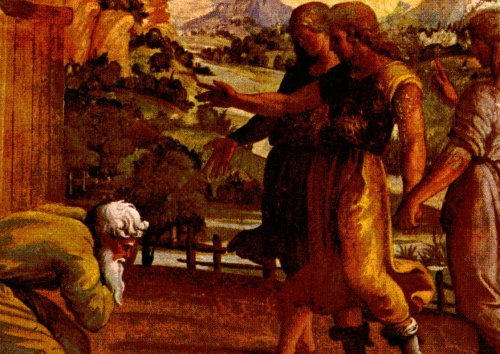 Ħa nġib ftit ilma u aħslu riġlejkom,     u strieħu taħt 
is-siġra,
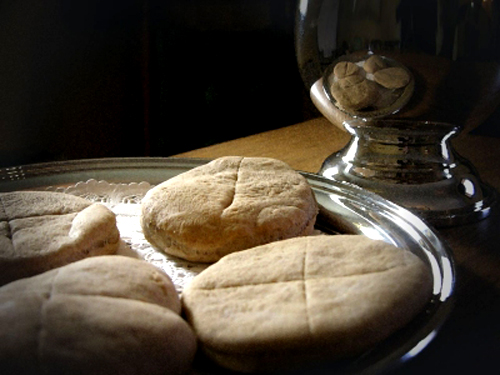 sakemm inġibilkom gidma ħobż, biex titrejqu,
imbagħad tibqgħu sejrin - għax għalhekk għaddejtu għand il-qaddej tagħkom.» U huma qalulu: «Tajjeb, agħmel kif għidt.»
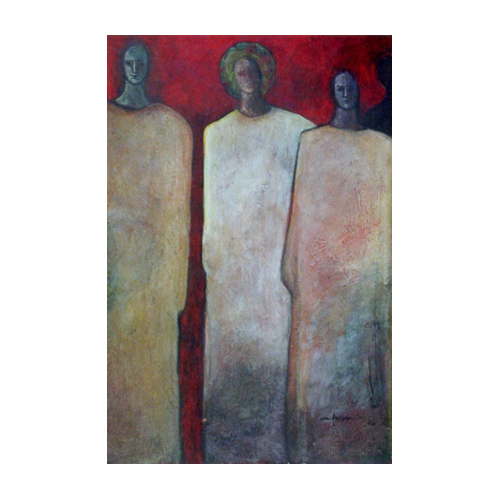 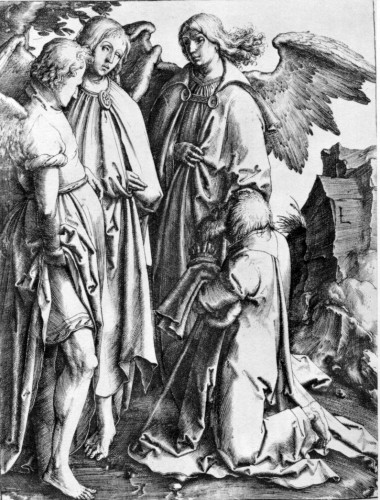 U Abraham ħaffef lejn l-għarix, ħdejn Sara, u qalilha: «Fittex lesti tliet sigħan smid, agħġnu u agħmlu ftajjar.»
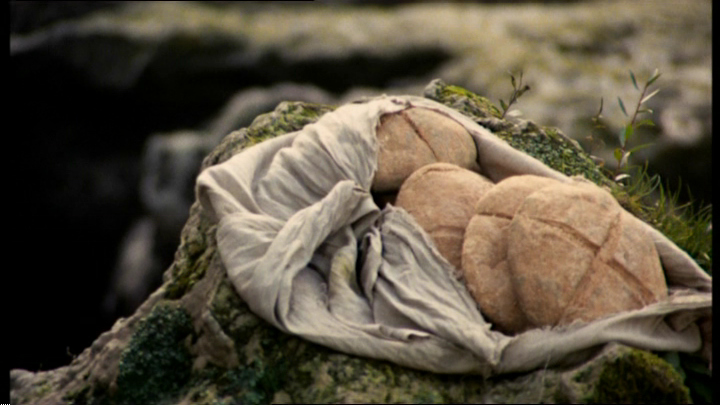 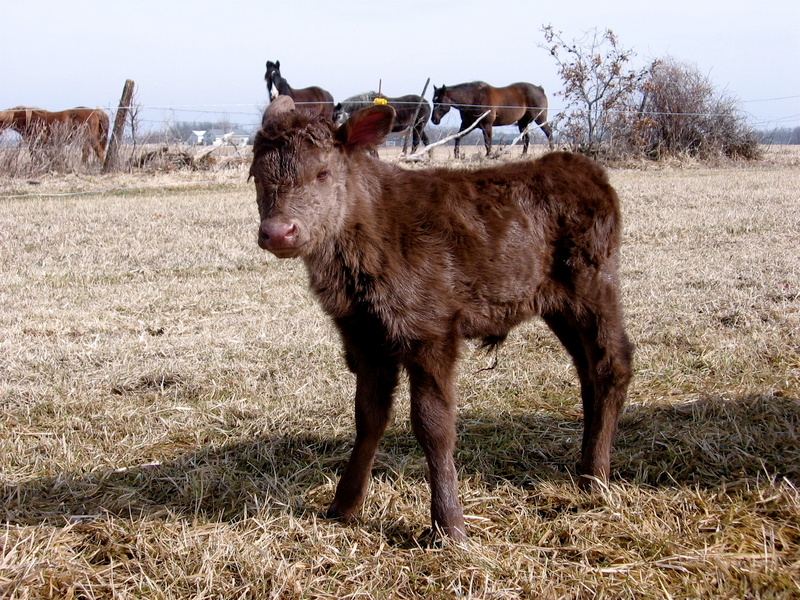 U Abraham mar jiġri ħdejn il-baqar u ħa għoġol tari u sabiħ, u tah lill-qaddej; u dan fittex ilestih.
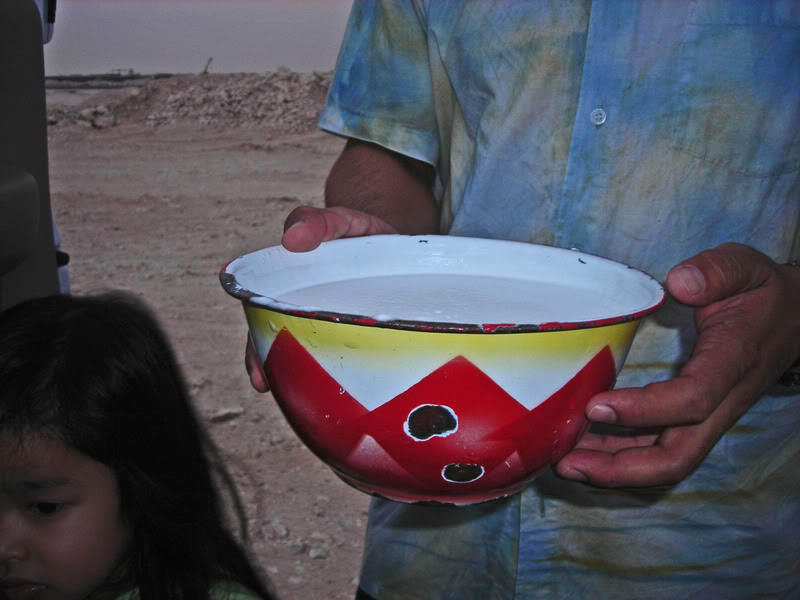 U ħa l-baqta u l-ħalib u 
l-għoġol li kien lesta, u qegħedhom quddiemhom.
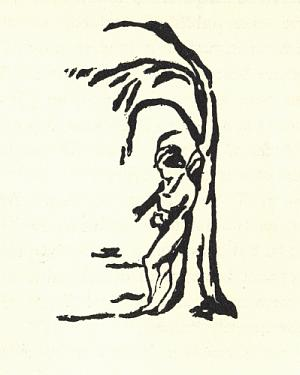 U hu baqa’ bilwieqfa quddiemhom taħt is-siġra,   u huma bdew jieklu. U staqsewh:
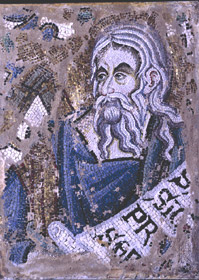 «Fejn hi Sara, martek?» U hu weġibhom: «Hemm         fl-għarix.»
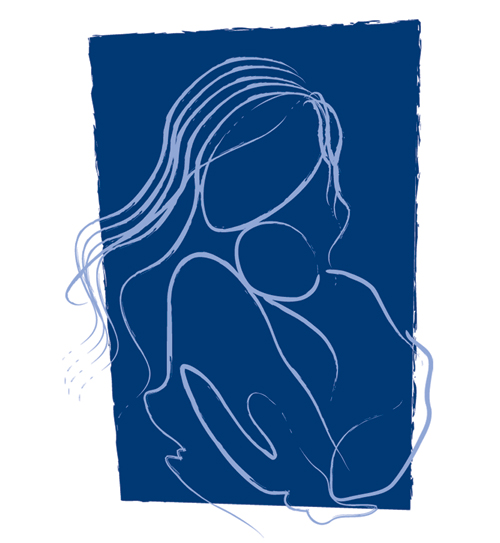 U qallu: «Nerġa’ niġi għandek bħal dan iż-żmien sena, u ara, Sara martek ikollha iben.»
IL-KELMA TAL-MULEJ
IRRODDU ĦAJR LIL ALLA
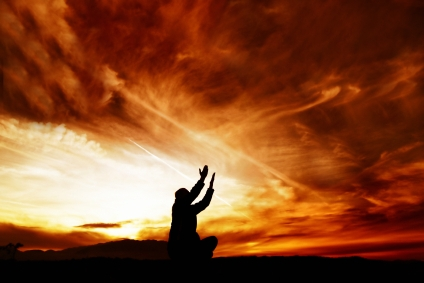 SALM RESPONSORJALI
Mulej, min igħammar   fid-dar tiegħek?
Min jgħix bla ħtija u jagħmel it-tajjeb,
min jgħid is-sewwa f’qalbu;
min ma jqassasx bi lsienu.
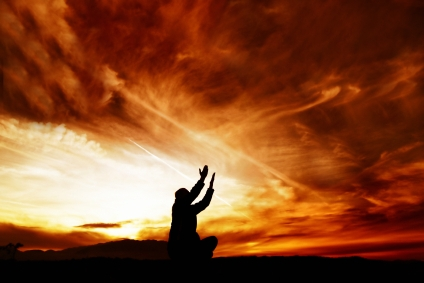 Mulej, min igħammar   fid-dar tiegħek?
Min ma jagħmilx deni lil ġaru,
u ma jgħajjarx lil għajru;
min ma jistmax lill-bniedem ħażin,
imma jweġġaħ lil dawk li jibżgħu mill-Mulej.
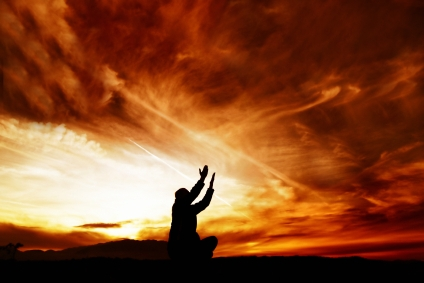 Mulej, min igħammar   fid-dar tiegħek?
Min jislef u ma jitlobx imgħax,
u ma jixxaħħamx kontra  min hu bla ħtija.
Min jagħmel dan qatt ma jitħarrek.
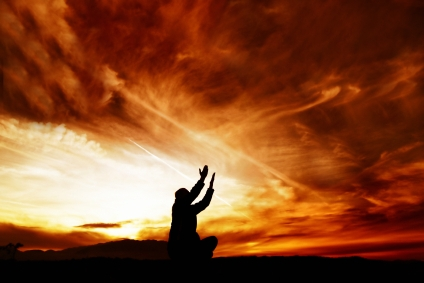 Mulej, min igħammar   fid-dar tiegħek?
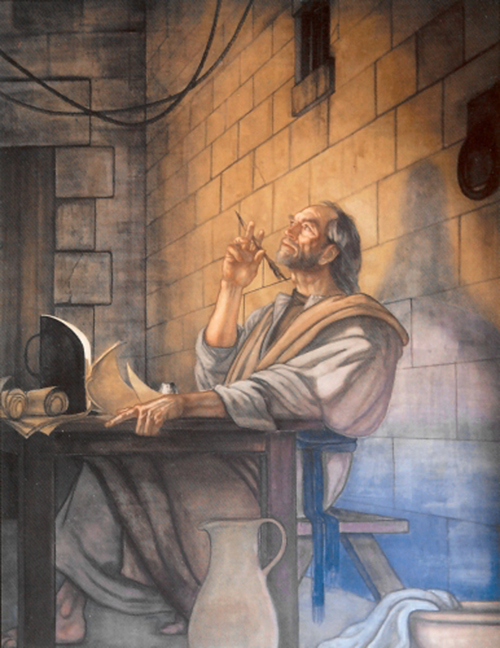 Qari 
mill-Ittra
 ta’ 
San Pawl 
Appostlu
 lill-Kolossin.
Ko1, 24-28
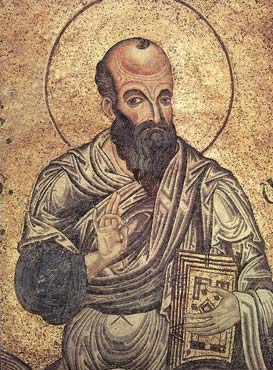 Ħuti: Jien issa nifraħ bit-tbatijiet tiegħi minħabba fikom,
għaliex bihom jiena ntemm f’ġismi dak li jonqos        mit-tbatijiet ta’ Kristu  għall-ġisem tiegħu, li hu      l-Knisja.
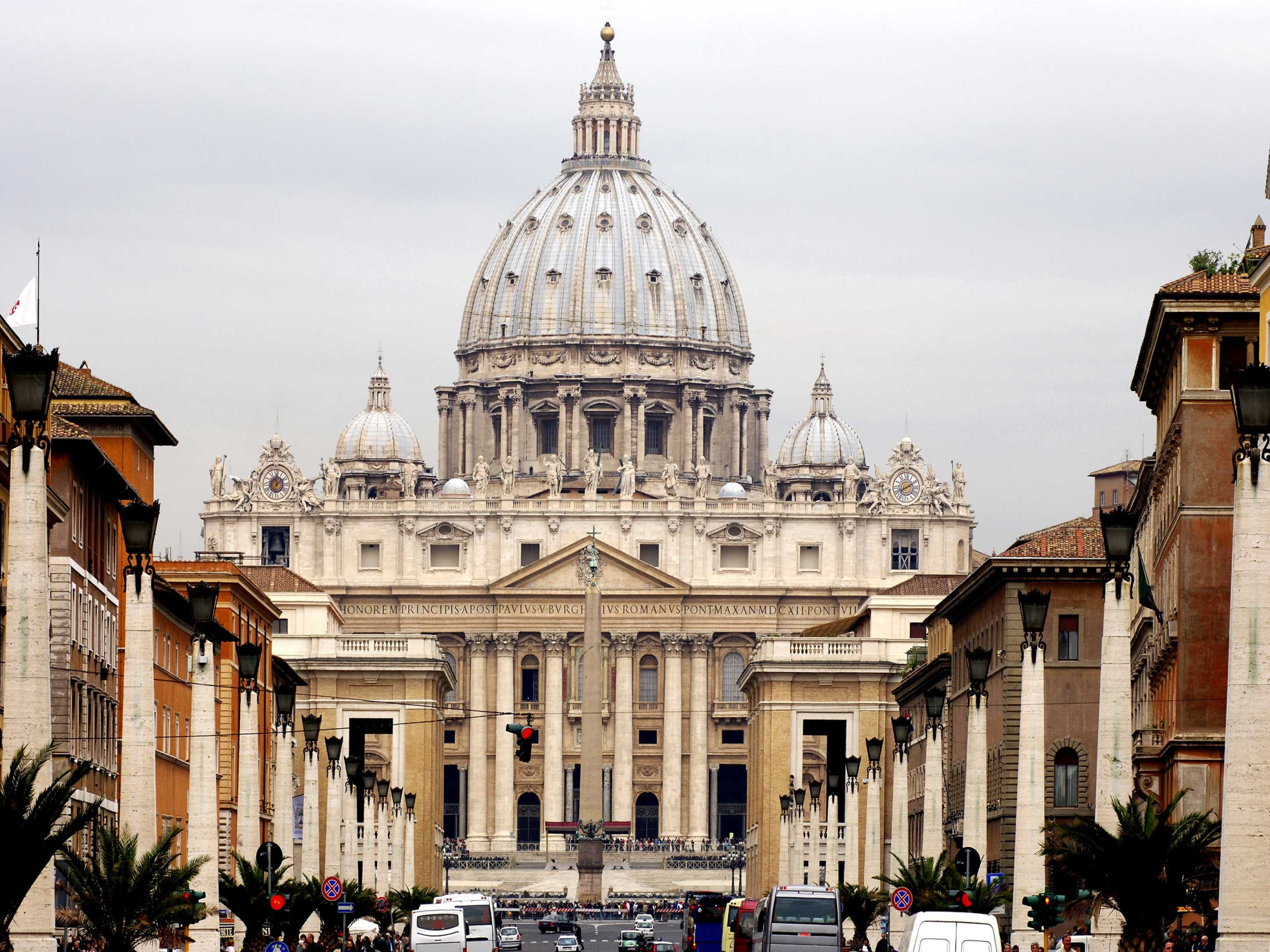 Tagħha jiena sirt ministru, skont ma tani nagħmel Alla għalikom,
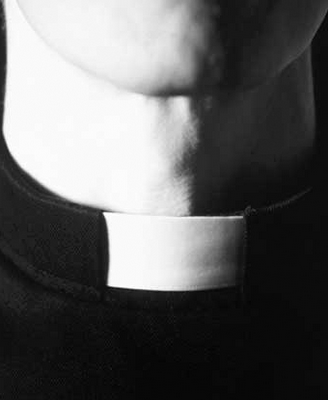 jiġifieri li nxandar  b’mod sħiħ il-kelma ta’Alla, il-misteru li kien moħbi sa miż-żminijiet u l-ġenerzzjonijiet kollha
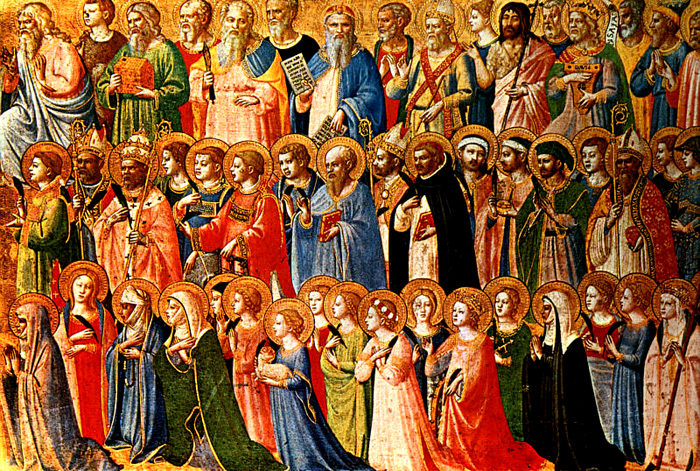 u li issa hu mgħarraf
 lill-qaddisin tiegħu, lil dawk li Alla ried jgħarrafhom kemm huwa kbir
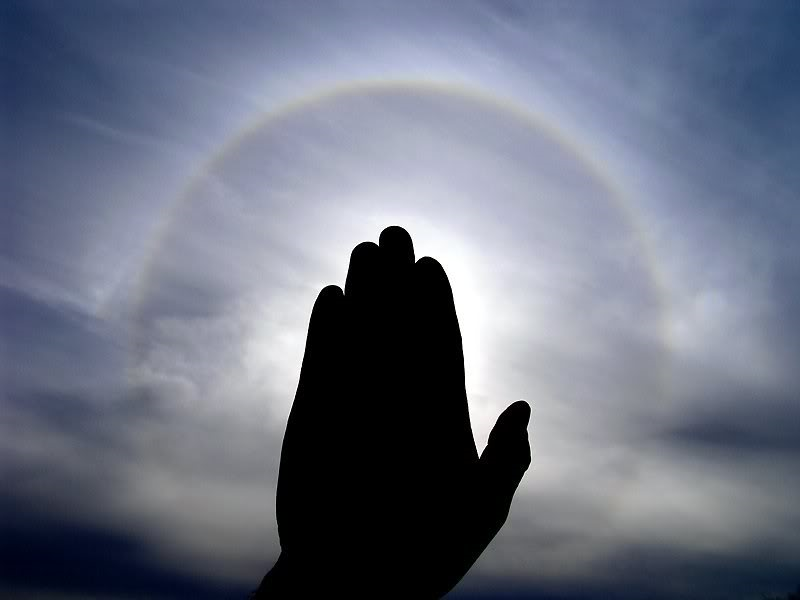 l-għana tal-glorja ta’ dan il-misteru fost il-pagani: Kristu hu fikom, it-tama tal-glorja tagħkom.
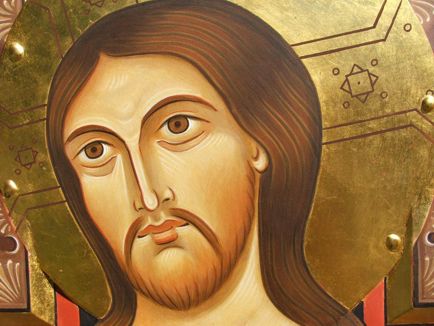 Lilu aħna nħabbru lill-bnedmin kollha, u nwissi u ngħallmu lil kulħadd bl-għerf kollu biex inwasslu lil kull bniedem    għall-perfezzjoni bi Kristu.
IL- KELMA TAL- MULEJ
IRRODDU ĦAJR LIL ALLA
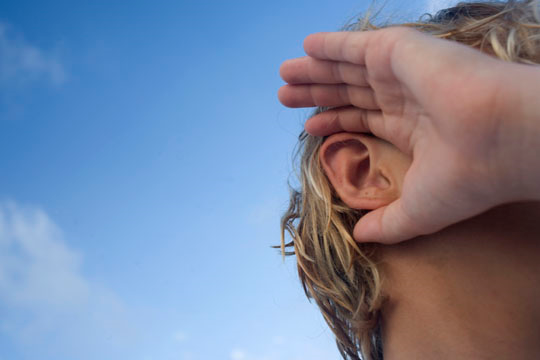 HALLELUJAH
Henjin dawk li jisimgħu l-kelma
b’qalb tajba u sinċiera,
jgħożżuha, u jagħmlu l-frott billi jżommu sħiħ.
HALLELUJAH
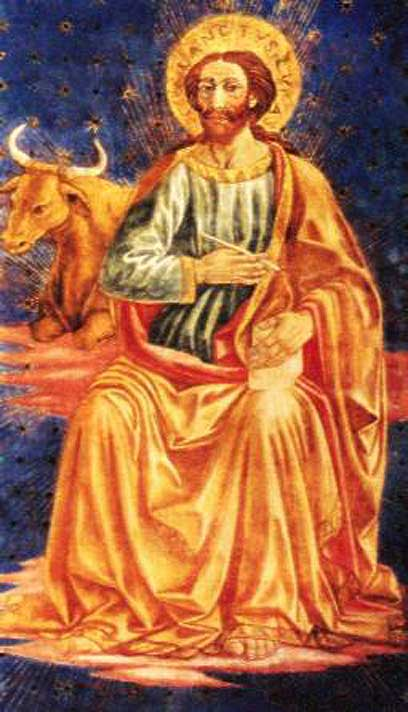 Qari 
mill-Evanġelju skont 
San Luqa 
Lq 10, 38-42
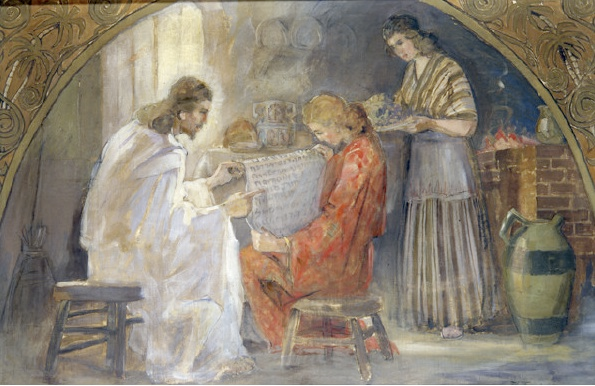 F’dak iż-żmien, Ġesu’ daħal f’raħal, u laqgħetu għandha waħda mara jisimha Marta.
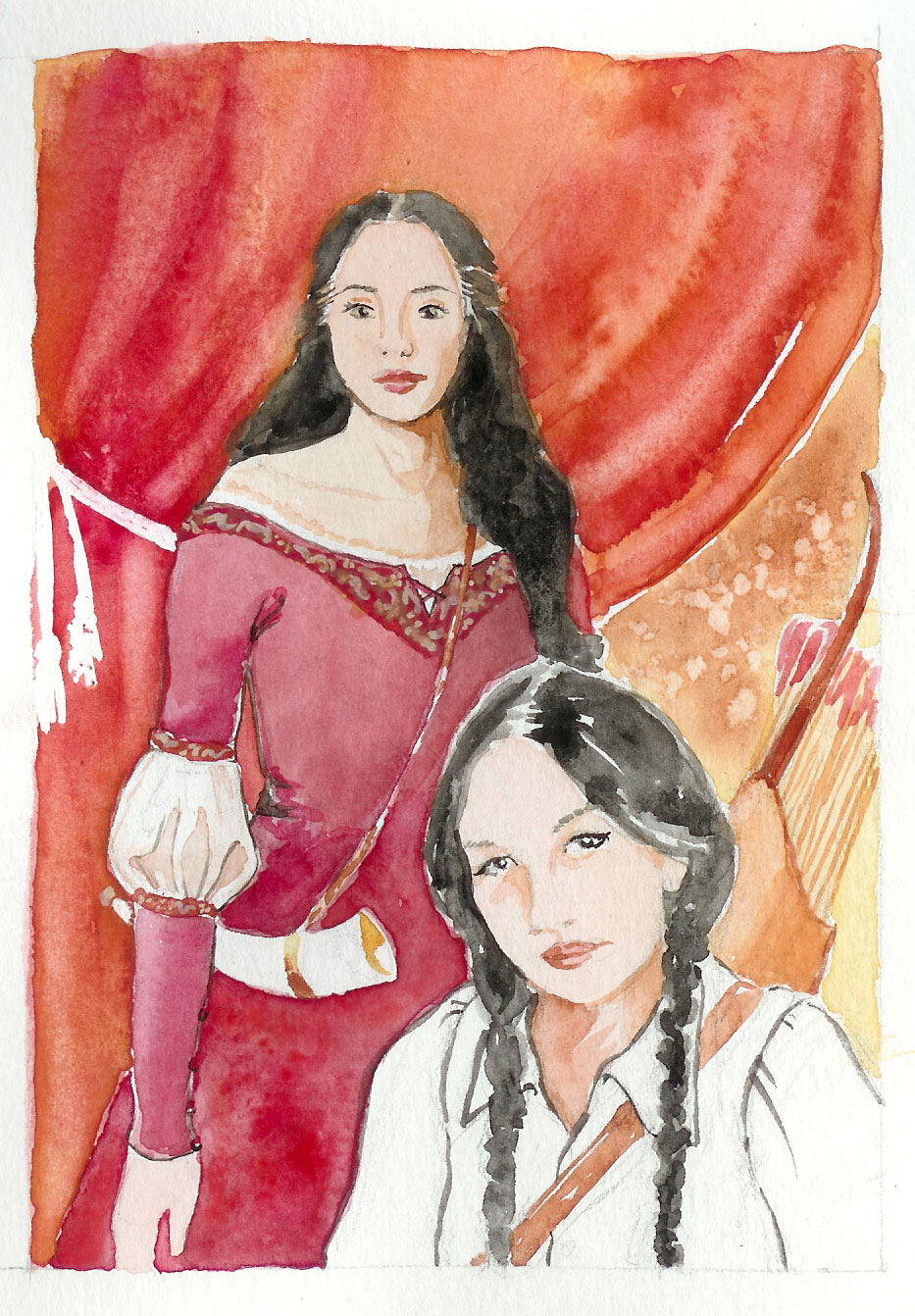 Din kellha oħtha, jisimha Marija, li niżlet bilqegħda f’riġlejn        il-Mulej tisimgħu x’kien qiegħed igħid.
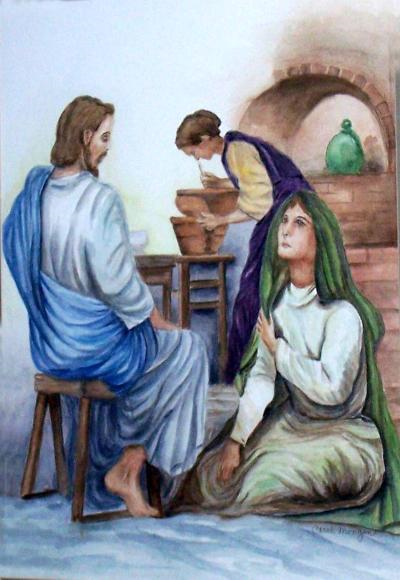 Iżda Marta kienet moħħha fuq il-ħafna xogħol tad-dar. Imbagħad resqet u qaltlu:
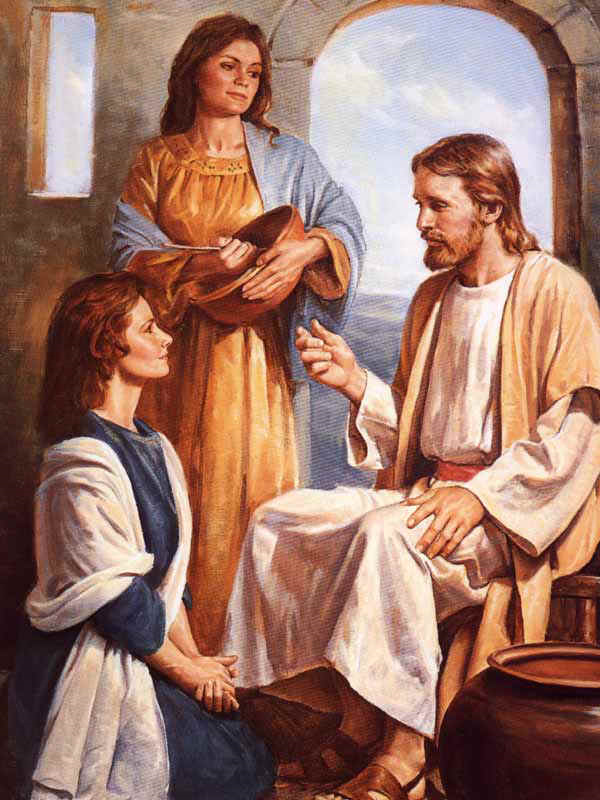 «Mulej, m’intix tara kif oħti ħalliet ix-xogħol kollu fuqi biss? Mela għidilha taqbad tagħmel xi ħaġa miegħi.»
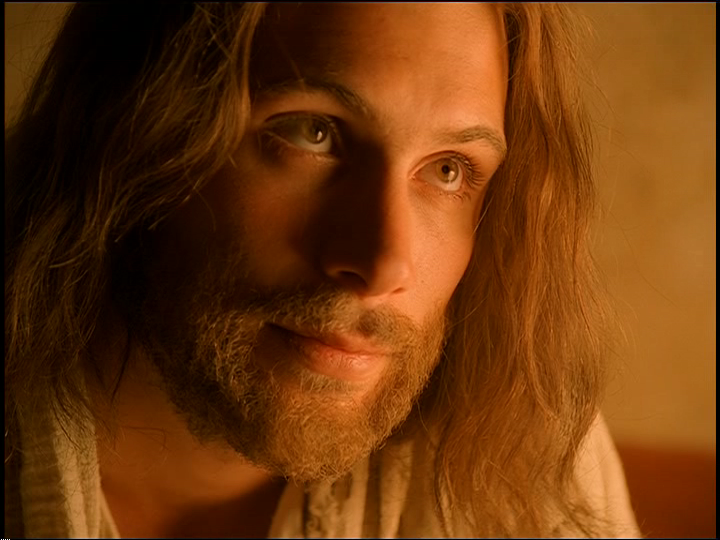 Qabeż il-Mulej u qalilha:
«Marta, Marta! Inti taħseb wisq u tinkwieta fuq ħafna ħwejjeġ; imma waħda hi meħtieġa. U Marija għażlet l-aħjar sehem, li ma jitteħdilhiex.»
Il-Kelma tal-MulejIt-Tifħir Lilek Kristu.
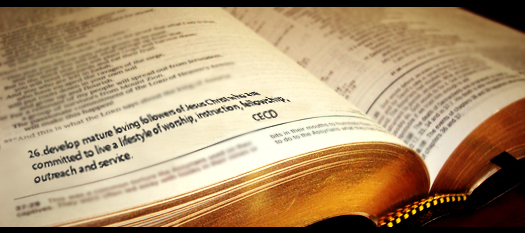